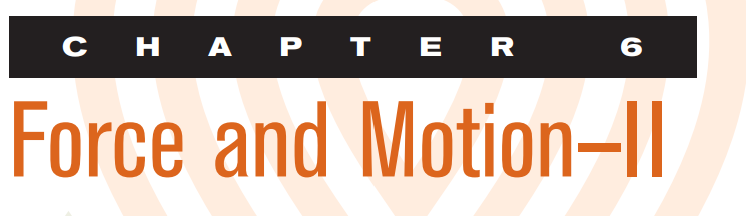 FUNDAMENTALS  OF  PHYSICS( 10th  edition )- HALLIDAY & RESNICK
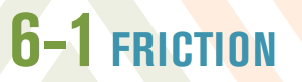 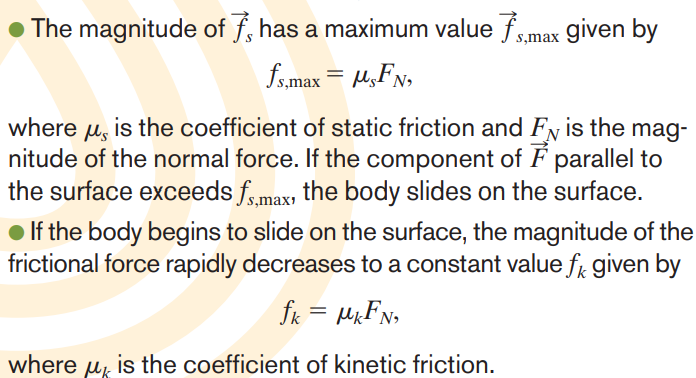 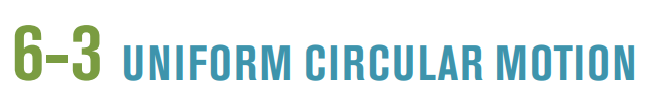 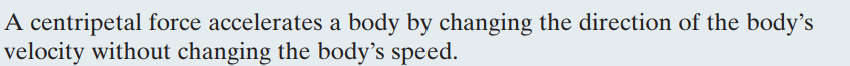 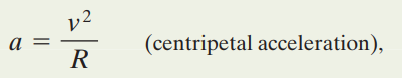 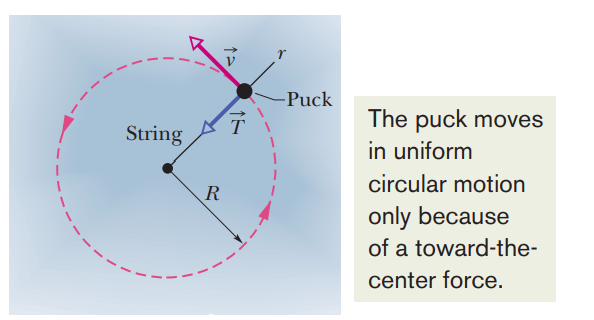 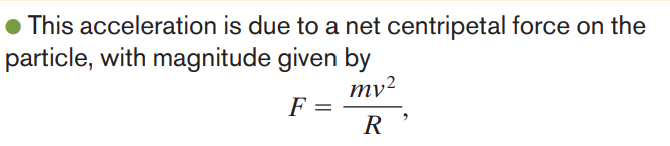 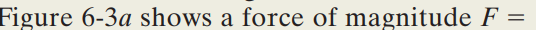 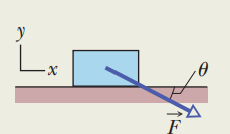 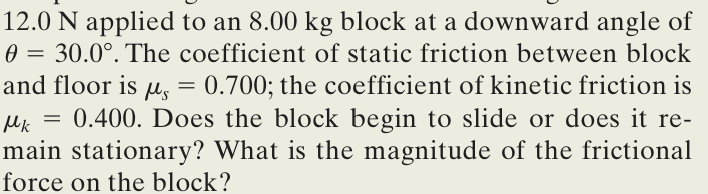 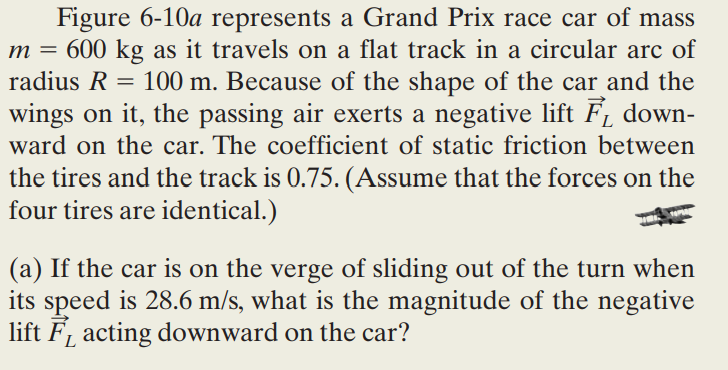 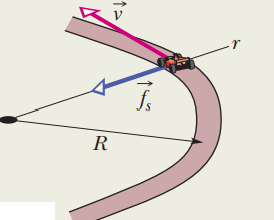 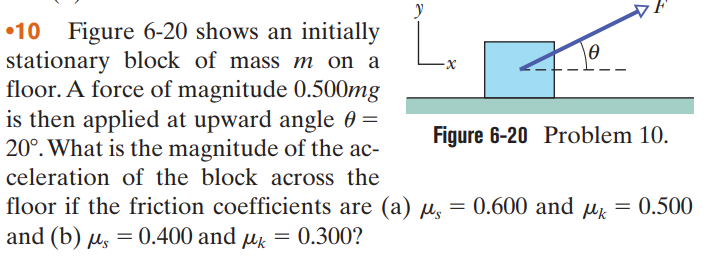 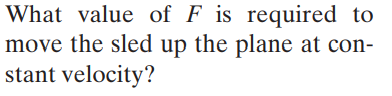 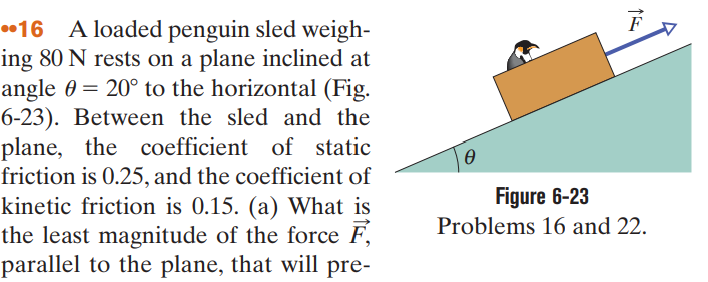 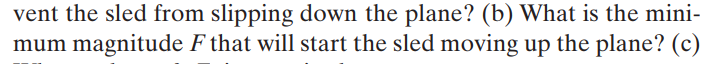 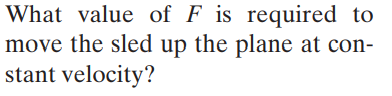 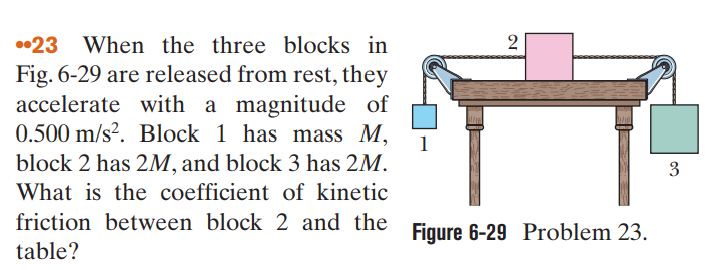 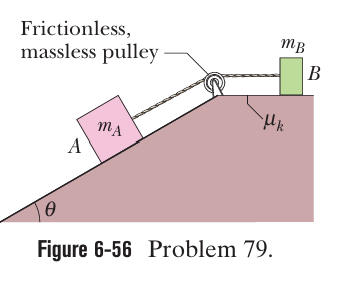 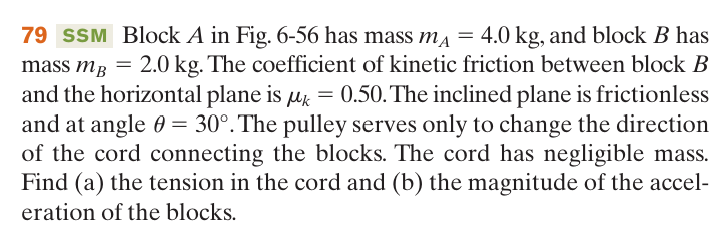 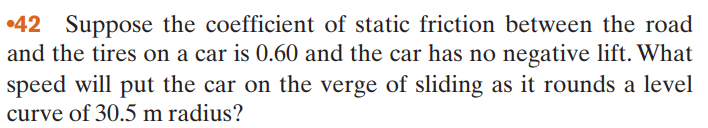 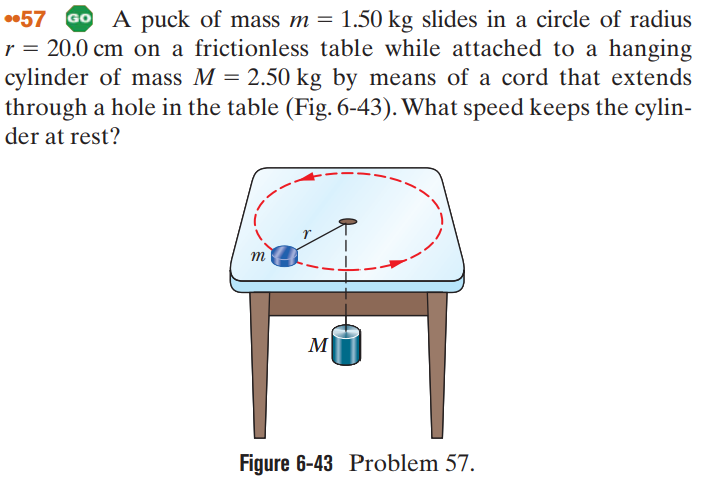 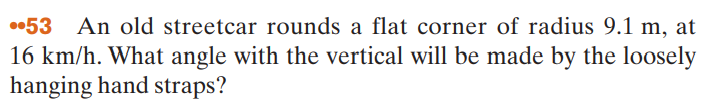